Novosti za MP SPREMEMBE POGODB predstavitev za dobavitelje
Delavnica, dne 23. 10. 2024, Microsoft Teams
ZZZS Direkcija, Oddelek za medicinske pripomočke
Spremembe pogodb – Prijava artiklov (1/6)
Šifrant vrst MP (15.40) opredeljuje, ali se izdajajo MP na nivoju:
vrste
Nespremenjen način posredovanja sprememb.
artikla
Dobavitelj posreduje podatke o artiklih, zgolj iz novega šifranta (Šifrant K45.2 – Vrste MP in artikli MP) na način, kot je to opredeljeno v Navodila za izmenjavo podatkov o artiklih z dobavitelji_V10_čistopis.docx (live.com) za sklenitev aneksa k pogodbi.

Datum veljavnosti seznama 1.12.2024 (V mesecu pred uveljavitvijo sprememb)

V pogodbo se NE prijavljajo sistemi artiklov.
Spremembe pogodb – Prijava artiklov (2/6)
Artikli, ki se po novem izdajajo na nivoju artikla/sistema
30. 11. 2024


Datum veljavnosti seznama: 1.12.2024

31.12.2025
Spremembe pogodb –  zaključek 30.11.2024 (3/6)
Spremembe pogodb –  prijava 1.12.2024 (4/6)
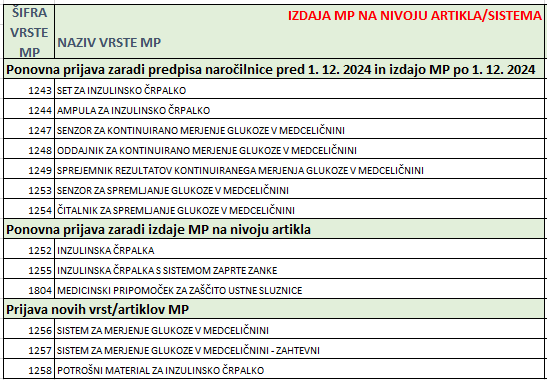 Spremembe pogodb –  zaključek 31.12.2025 (5/6)
Spremembe pogodb – Kontrola artiklov (6/6)
Artikle iz vrst MP, ki se bodo po novem izdajali na nivoju artikla, in jih ima dobavitelj na pogodbi, bodo s 30.11.2024 zaključeni.

Ponovno se morajo dodati artikli, ki jih je določil ZZZS (v skladu z novim šifrantom)  s 1.12.2024.

Pri zapisu izdaje artikla/sistema artiklov v sistem on-line, bo
decembra 2024 - EVIDENČNA kontrola,
januarja 2025 in naprej – ZAVRNITVENA kontrola,
če artikla (enega ali več artiklov hkrati) ni na pogodbi.